Профессиональное самоопределение школьников, организация профильного обучения на территории города Зеи
Гокова В.Я., заместитель начальника отдела образования администрации города Зеи


г.Зея, 2017 г.
Нормативная база
Концепция организационно-педагогического сопровождения профессионального самоопределения обучающихся в условиях непрерывности образования.
Стратегия развития системы сопровождения профессионального самоопределения обучающихся в 2015-2020 гг.
Концепция профильного обучения на старшей ступени общего образования (Приказ Минобразования России от 18.07.2002 № 2783)
Федеральные Государственные образовательные стандарты общего образования
Базисный учебный план, утвержденный приказом Минобразования России от 09.03.2004 № 1312 (каждая ОО вправе строить свои модели организации профильного обучения старшеклассников).
Постановление правительства Амурской области от 17.07. 2014 № 447 «Об утверждении Порядка индивидуального отбора обучающихся при приеме либо переводе в государственные и муниципальные образовательные организации, расположенные на территории Амурской области, для получения основного общего и среднего общего образования с углубленным изучением отдельных учебных предметов или для профильного обучения.
Распоряжение Правительства Российской Федерации от 04.09.2014 № 1726-р «Об утверждении Концепции развития дополнительного образования детей»; 
Распоряжение Правительства Российской Федерации от 29.12.2014       № 2765-р «О Концепции Федеральной целевой программы развития образования на 2016 - 2020 годы»;
Постановление Правительства Российской Федерации от 23.05.2015     № 497 «О Федеральной целевой программе развития образования на 2016-2020 годы»;
Приказ Министерства образования и науки Российской Федерации от 17.05.2012 № 413 «Об утверждении федерального государственного образовательного стандарта среднего общего образования» (с последующими изменениями);
Приказ Министерства образования и науки Российской Федерации от 30.08.2013 № 1015 «Об утверждении Порядка организации и осуществления образовательной деятельности по основным общеобразовательным программам - образовательным программам начального общего, основного общего и среднего общего образования» (с последующими изменениями);
ФЗ «Об образовании в Российской Федерации» о профессиональной ориентации обучающихся
Детям, испытывающим трудности в освоении основных общеобразовательных программ, развитии и социальной адаптации, в центрах психолого-педагогической, медицинской и социальной помощи, оказывается помощь, в том числе – в профориентации и получении профессии (ст. 42.2). 
В старшей школе предусматриваются индивидуализация и профессиональная ориентация содержания среднего общего образования (ст. 66.3). 
Дополнительное образование детей направлено, в том числе, на обеспечение их профессиональной ориентации (ст. 75.1).
В соответствии с частью 3 статьи 66  среднее общее образование направлено на дальнейшее становление и формирование личности обучающегося, развитие интереса к познанию и творческих способностей обучающегося, формирование навыков самостоятельной учебной деятельности на основе индивидуализации профессиональной ориентации содержания среднего общего образования, подготовку обучающегося к жизни в обществе, самостоятельному жизненному выбору, продолжению образования и началу профессиональной деятельности.
Согласно части 4 статьи 66 профильное обучение - это способ организации образовательной деятельности по образовательным программам начального общего, основного общего и среднего общего образования, который основан на дифференциации содержания с учетом образовательных потребностей и интересов обучающихся, обеспечивающих углубленное изучение отдельных учебных предметов, предметных областей соответствующей образовательной программы.
Основные задачи и ведущие средства сопровождения профессионального самоопределения
Основные задачи и ведущие средства сопровождения профессионального самоопределения
Основные задачи и ведущие средства сопровождения профессионального самоопределения
Основные задачи и ведущие средства сопровождения профессионального самоопределения
Основные задачи и ведущие средства сопровождения профессионального самоопределения
Основные задачи и ведущие средства сопровождения профессионального самоопределения
Нормативная база
Распоряжение Правительства РФ 15 мая 2013  № 792-р «Об утверждении Государственной программы Российской Федерации «Развитие образования» на 2013-2020 годы» (в части поддержки региональных программ модернизации  профессионального образования, начатой в 2011 году в рамках Федеральной целевой программы развития образования на 2011-2015 гг.);

 Распоряжение Правительства РФ от 05 марта 2015 № 366-р «Об утверждении Плана мероприятий, направленных на популяризацию рабочих и инженерных профессий»;

Приказ Федерального агентства по делам молодежи от 30 сентября 2013 № 266 «Об утверждения положения о Всероссийском конкурсе на присуждение Премии «Траектория» за лучшие проекты, содействующие профессиональному самоопределению молодежи»;

 Совместный приказ Минтруда РФ и Минобрнауки РФ от 27 июля 2013 № 90/985 «О межведомственном координационном совете по профессиональной ориентации молодежи»;

 Приказ Минтруда РФ от 23 августа 2013 № 380н «Об утверждении федерального государственного стандарта государственной услуги по организации профессиональной ориентации граждан в целях выбора сферы деятельности (профессии), трудоустройства, прохождения профессионального обучения и получения дополнительного профессионального образования»;
Проблемы сопровождения профессионального самоопределения
Отсутствие государственной координации
 
Устаревшие подходы и имитация практики 

Кадровые проблемы
Проблемы сопровождения профессионального самоопределения
Профориентационная работа неэффективна в тех образовательных учреждениях, в которых не налажено социальное партнерство с предприятиями экономической и социальной сферы и службами занятости – в этом случае профессиональная ориентация подменяется образовательным консультированием.
Предпрофильная подготовка в 9 классах
Перечень элективных курсов для обучающихся   9-х классов города Зеи
Перечень элективных курсов для обучающихся   9-х классов города Зеи
Перечень элективных курсов для обучающихся   9-х классов города Зеи
Перечень элективных курсов для обучающихся   9-х классов города Зеи
Перечень элективных курсов для обучающихся   9-х классов города Зеи
Перечень элективных курсов для обучающихся   9-х классов города Зеи
Профильное обучение
Профильное обучение
Специализированные и кадетские классы
С 2002 по 2016 годы МОБУ СОШ № 5:
 окончили   294 обучающихся специализированных и кадетских классов, 
 125 из них стали курсантами военных ВУЗов России, 
 104 выпускника обучались и обучаются в вузах военно-пограничного профиля. 
 В настоящее время   84 выпускника специализированных  классов школы несут службу по охране государственной границы  Российской Федерации, работают и служат в ФСБ РФ, МЧС и МВД, первые выпускники ставшие офицерами имеют звания капитанов и майоров, многие из них имеют государственные награды.
Достижения
На базе МОБУ СОШ № 5 функционирует клуб «Молодая гвардия», руководитель -  учитель высшей квалификационной категории Хоменко Олег Михайлович
Члены клуба (учащиеся специализированных классов) - активные участники различных акций, митингов, военно-тактических игр «Зарница», «Форт Боярд», смотров строя и песни. Они являются призерами областного конкурса «Растим патриотов России»
Призеры «Гагаринских сборов»
Участники военно-спортивных сборов военно-патриотических клубов Амурской области

В 2014-2015 учебном  году при содействии отдела молодежной политики и спорта в городе Зее 
военно-патриотический клуб «Молодая гвардия» награжден Почетным знаком 
«За активную работу по патриотическому воспитанию граждан Российской Федерации».
Эффективность обучения в профильных классах
Областной форум «Линия жизни»
Аэрокосмический класс МОБУ СОШ № 4
Аэрокосмический класс МОБУ СОШ № 4
В рамках внеурочной деятельности «Астрономия» был реализован ряд проектов:

Создание подвижной карты звездного неба
 «Планеты Солнечной системы»
«Космонавты СССР и РФ»
Макеты ракет
Аэрокосмический класс МОБУ СОШ № 4
В классе проведен ряд викторин по Астрономии:

Что я знаю о Земле
День космонавтики
Планеты
Что я знаю о Луне
Экологический предпрофильный класс МОАУ СОШ №1
Участие в «Тигрином фестивале» в защиту амурских тигров в г.Благовещенске 17.09.2016
Социальные партнеры образовательных организаций
ПАО «РусГидро-«Зейская ГЭС»
АМГУ
Зейская ЦРБ, Роспотребнадзор, стоматологическая поликлиника
Зейский заповедник
БГПУ
Отдельный радиотехнический узел загоризонтного обнаружения воздушных целей относящаяся к первой армии противовоздушной  противоракетной обороны воздушно-космических сил
Отдел надзорной деятельности профилактической работы управления надзорной деятельности главного управления МЧС России по Амурской области
ОГИБДД МО МВД «Зейский»
П/ч №10
Северные электрические сети
Водоочистная станция
Музей Зейской ГЭС
ГКУ "ЦЗН города Зея АО"
Взаимодействие  по профориентационной работе
С целью развития системы профессиональной ориентации и профильного обучения в образовательных организациях города Зеи заключены договоры о взаимном сотрудничестве с вузами области и г.Хабаровска АМГУ, ТОГУ, БГПУ, ХПИ ФСБ РФ
Ранняя профилизация
Профильные группы «Юные друзья кадетов» на базе МДОБУ д/с № 4
Ранняя профилизация
На базе МДОАУ д/с № 12 г. Зеи реализуется инновационный проект «Растим инженеров с детского сада»
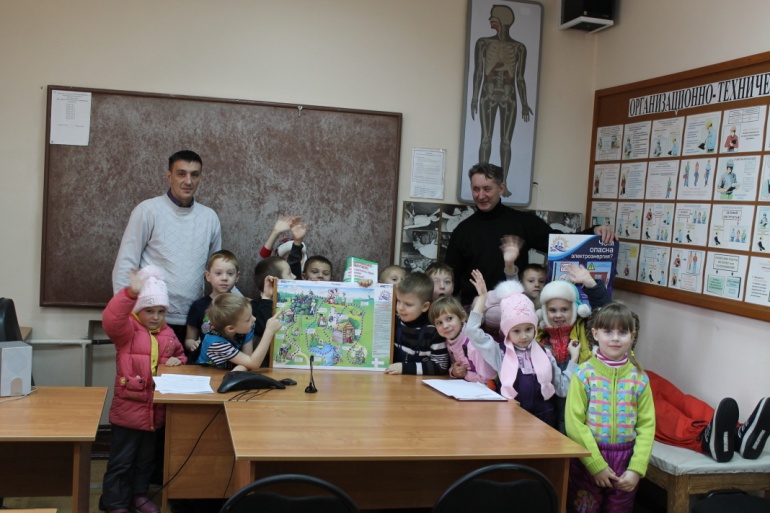 Ранняя профилизация
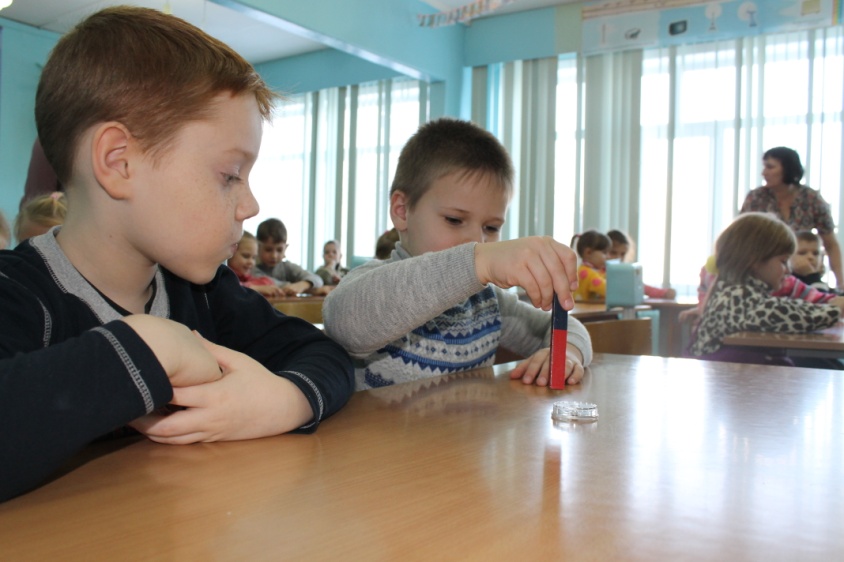 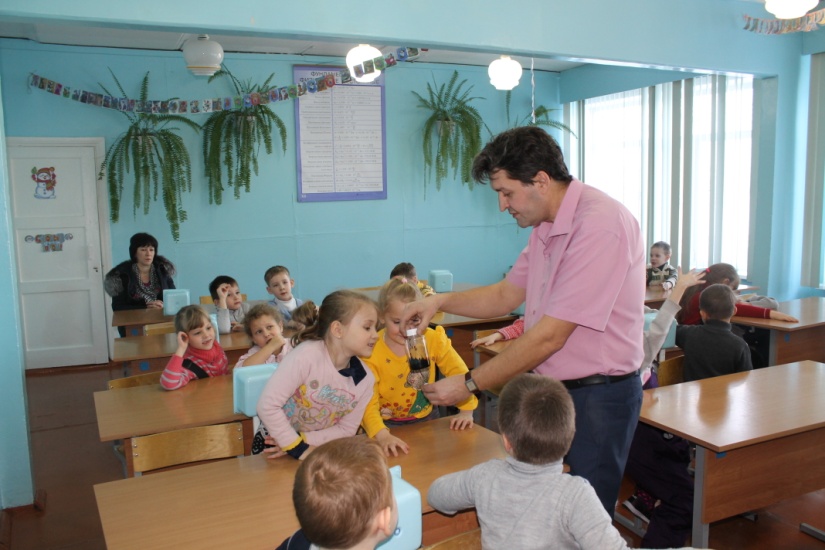 проект «Растим инженеров с детского сада»
Диагностика по ведению профориентационной работы в ОО г. Зеи
75% - систематически, 19% - периодически, 6% - только разовые мероприятия.
в 80% образовательных организациях профориентационная работа проводится на основе плана, составленного образовательной организацией, в 20% - на основе самостоятельно разработанной программы.
61% - взаимодействуют с профессиональными образовательными организациями, 44% - с Центром занятости населения,50% - с предприятиями города.
Формы и методы сопровождения профессионального самоопределения: 
      классные часы (91%), встречи с представителями профессий – 80%, День открытых дверей – 19%, экскурсии на предприятия – 44%, викторины, игры – 39%, консультации психолога – 61%, мастер-классы –8%.
В 75% ОО - имеются профориентационные уголки, 41% - размещают информацию по профориентации на собственных сайтах. 
Во всех ОО имеются методические разработки мероприятий профориентационного характера.
75% ответственных за профориентационную работу сталкиваются с трудностями при организации данной деятельности (у 42% педагогов отсутствует специальная подготовка).
Центр профессиональной ориентации для обучающихся в том числе для детей с ОВЗ
Цели деятельности Центра:
организационное, научно-методическое, информационно-технологическое обеспечение системы профориентации;
координация действий звеньев системы профориентации: общеобразовательных организаций, ЦЗН, учреждений и организаций, средств массовой информации, родителей, общественности;
воспитание всесторонне развитой личности, профессионально- мобильной, профессионально-самостоятельной, профессионально компетентной;
оказание поддержки молодежи, создание системы содействия трудоустройству и адаптации на рынке труда выпускников школ;
раскрытие внутреннего мотивационного потенциала обучающихся.
Проект  «Я – будущий»
Проект  «Я – будущий»
Проект  «Я – будущий»
Спасибо за внимание!